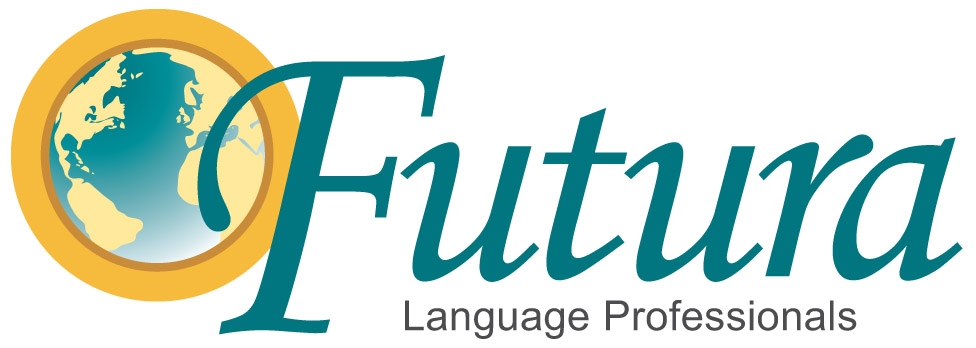 Presenta…

¡Vamos por la Ciudad!

Let’s go to the City!
Tapas
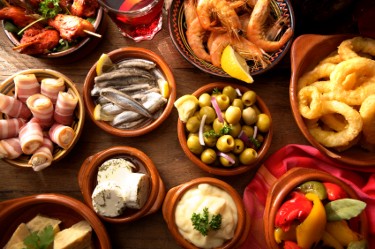 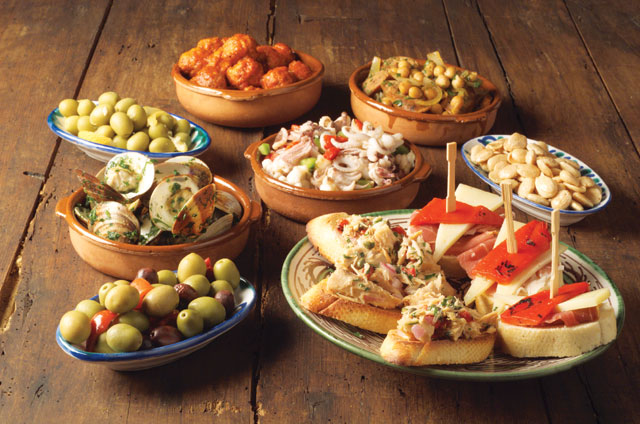 Serrano jamón
Gazpacho
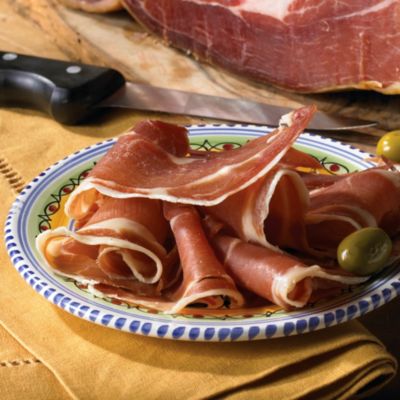 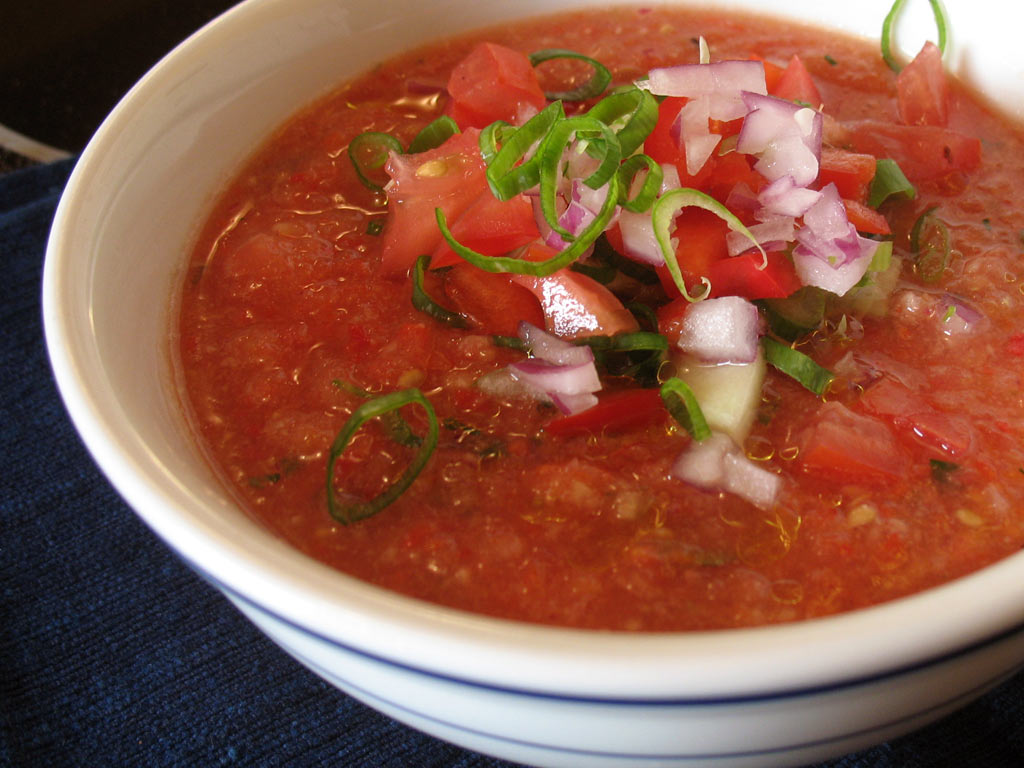 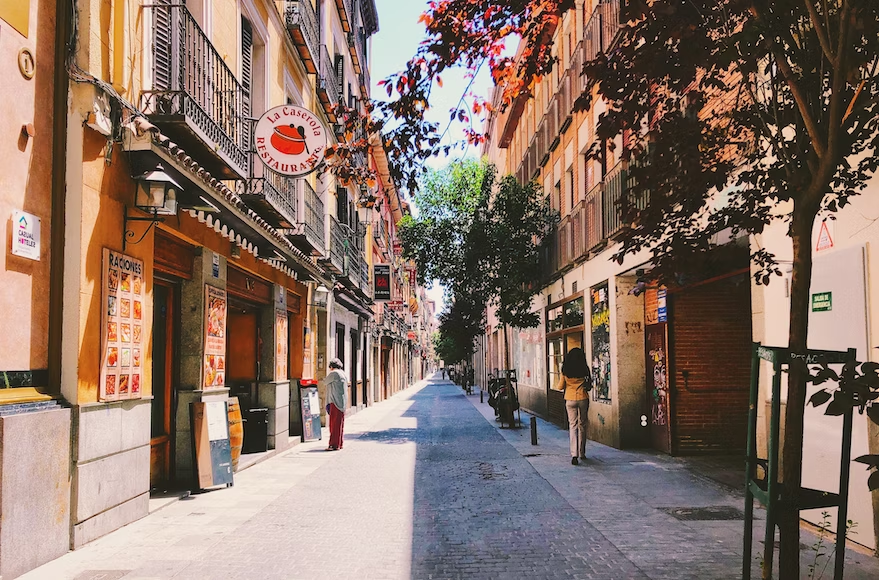 Voy a (To the tune of “My Bonnie”)
Voy a correr en España (gesture running in place) 
Voy a pasear en Madrid (clap) 
Voy a jugar en España (gesture a kick) 
Oh voy a bailar en España (spin with hands in the air) 
Voy a 
Voy a 
Oh, voy a 
Bailar en España (spin with hands in the air) 
Voy a 
Voy a 
Oh, voy a 
Bailar en España (spin with hands in the air)
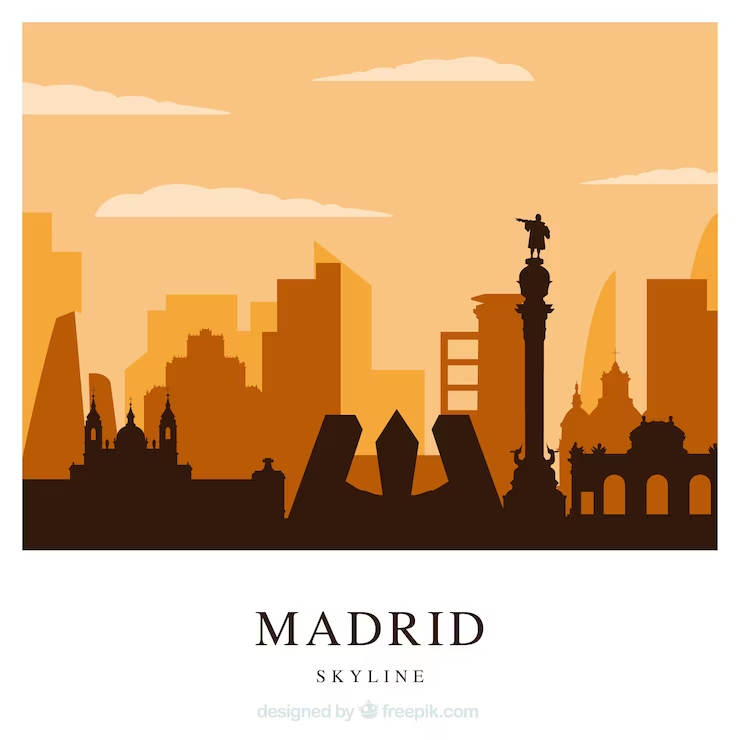 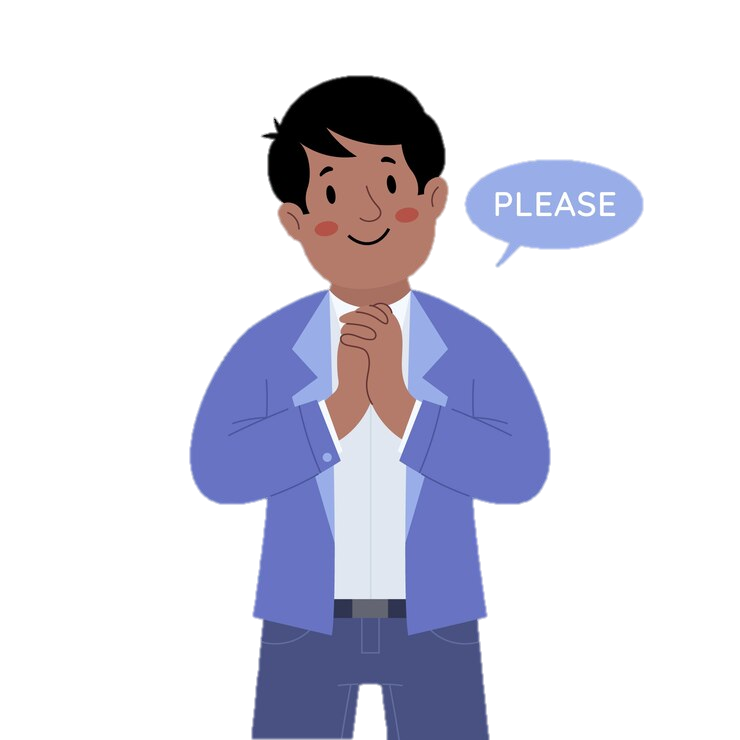 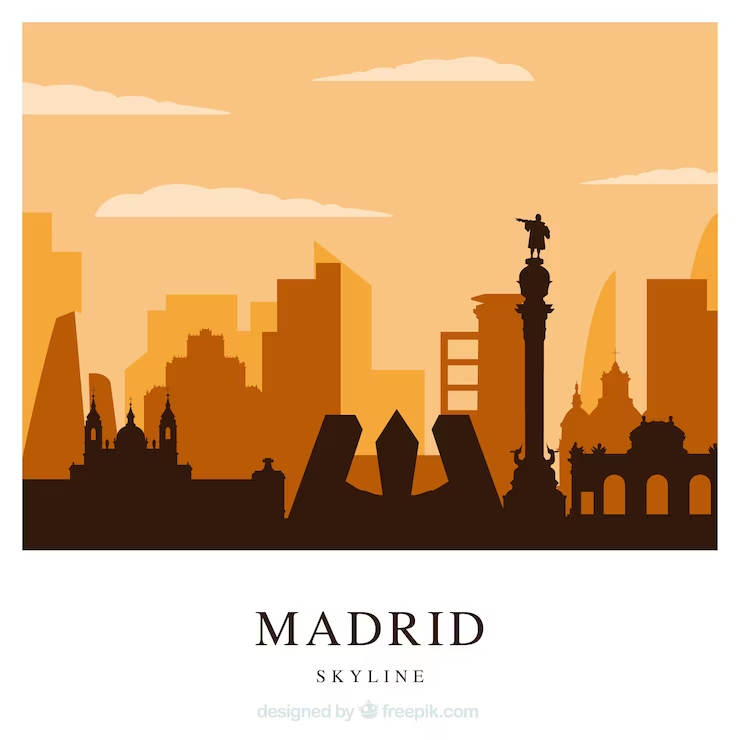 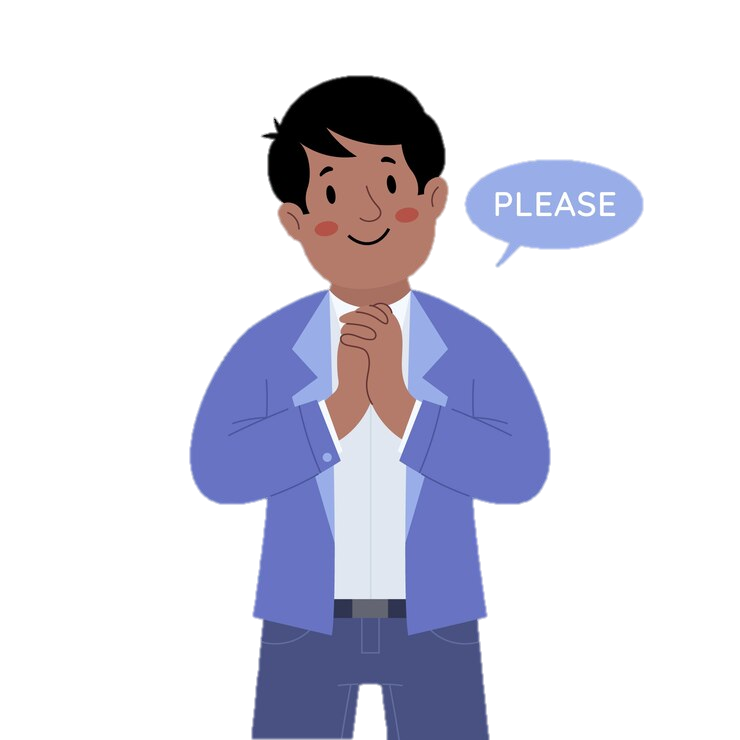 Please
=
Por favor
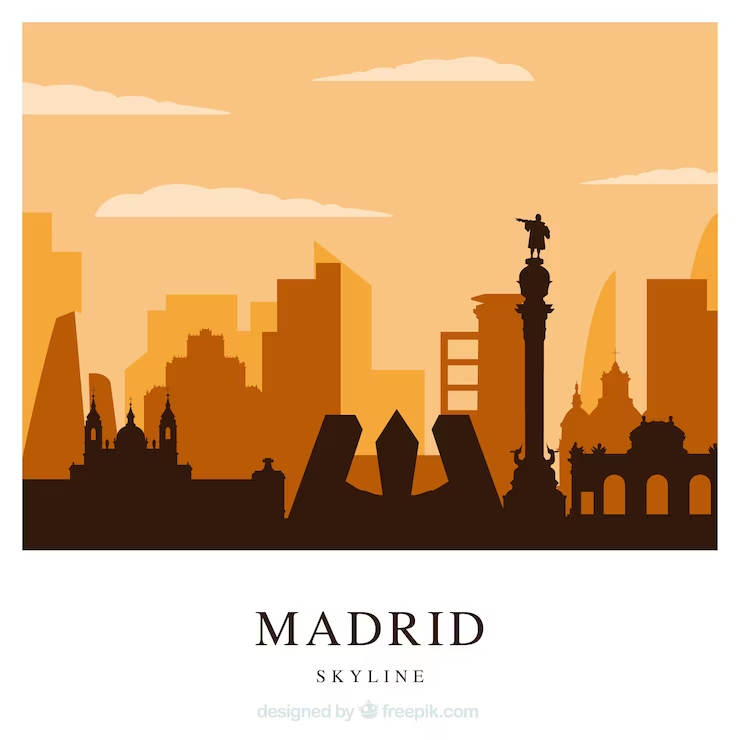 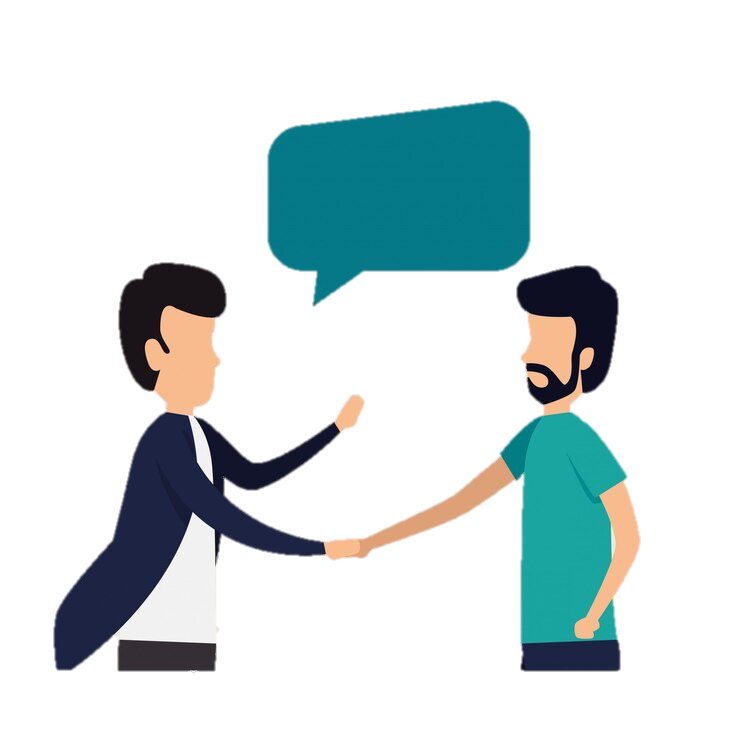 Thank you!
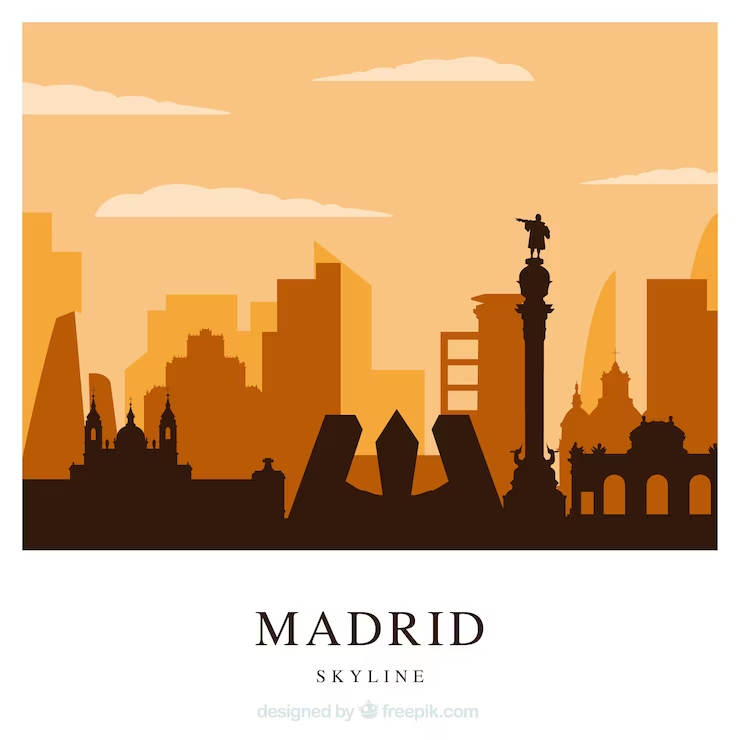 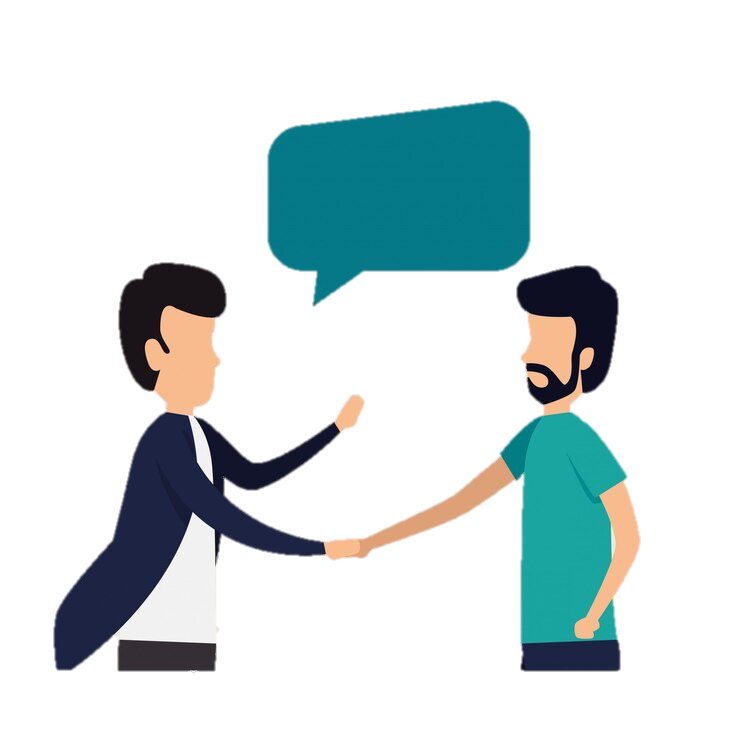 Thank you!
Thank you
=
Gracias
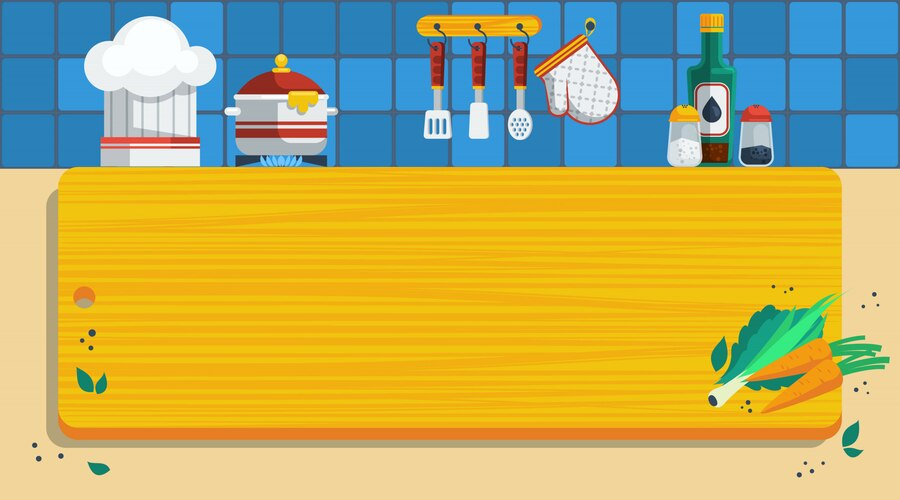 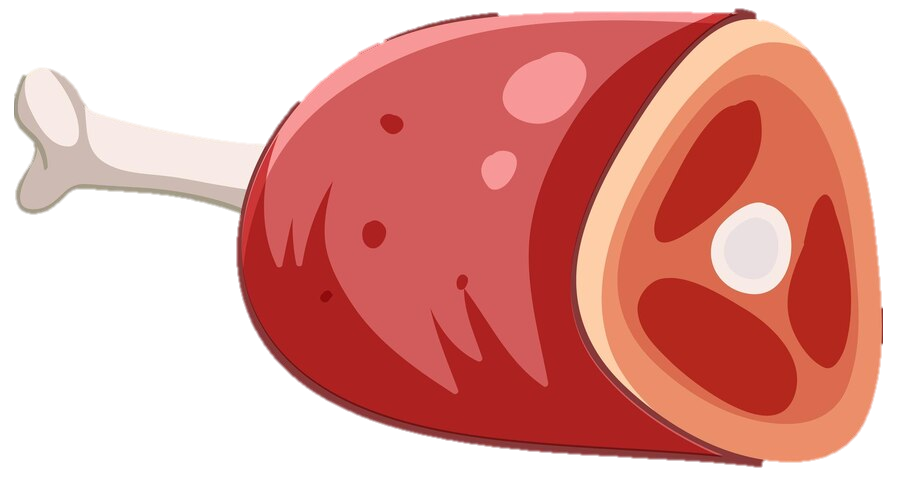 Ham
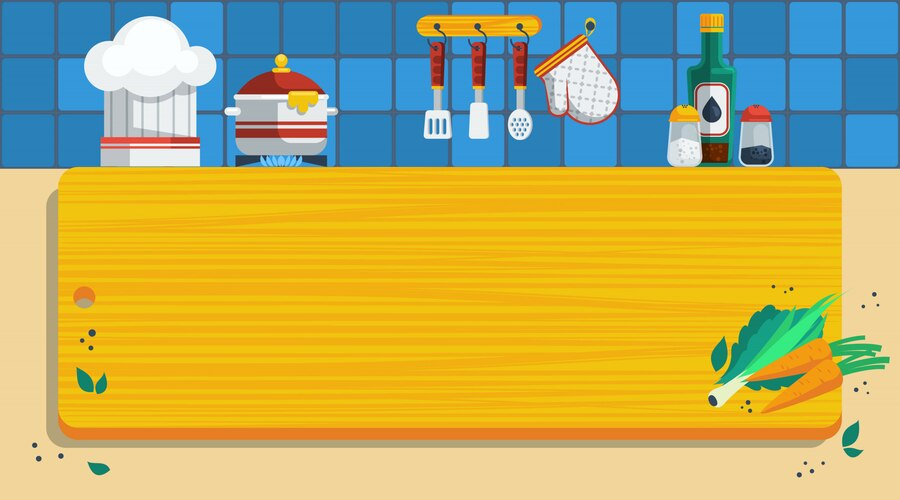 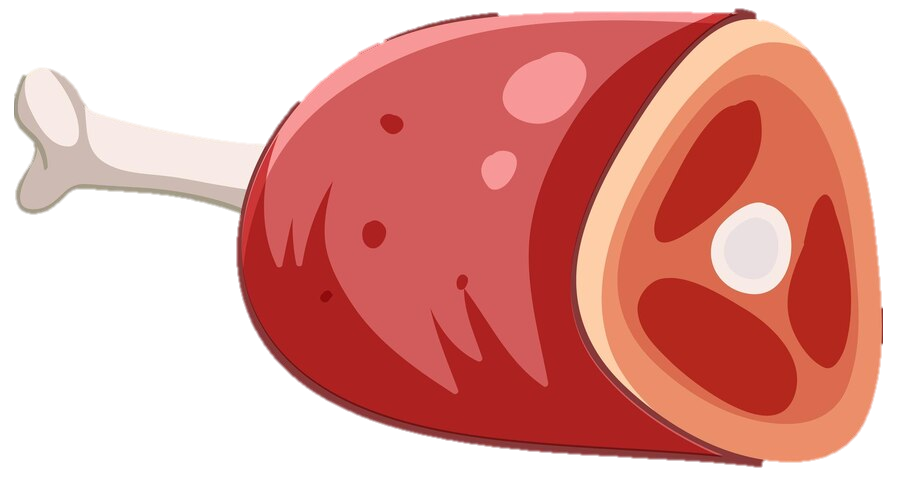 Ham
=
El jamón
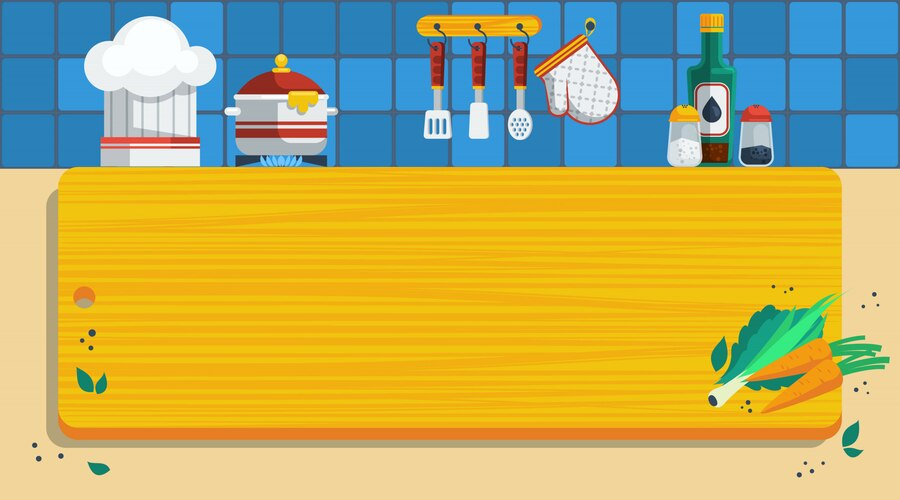 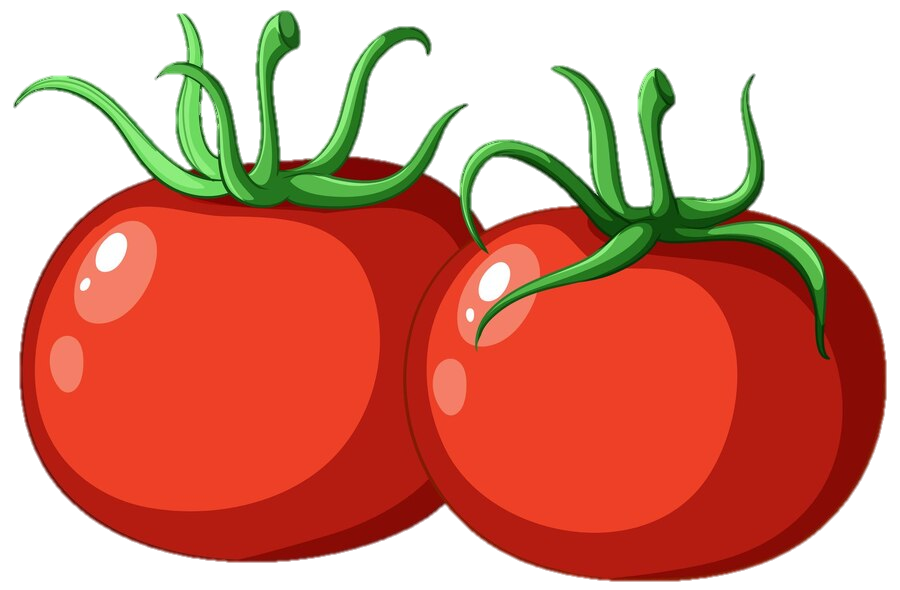 Tomato
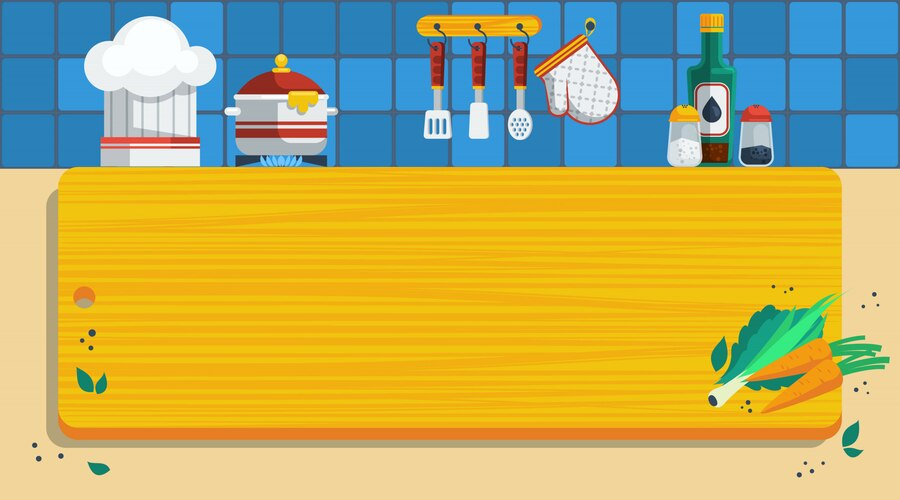 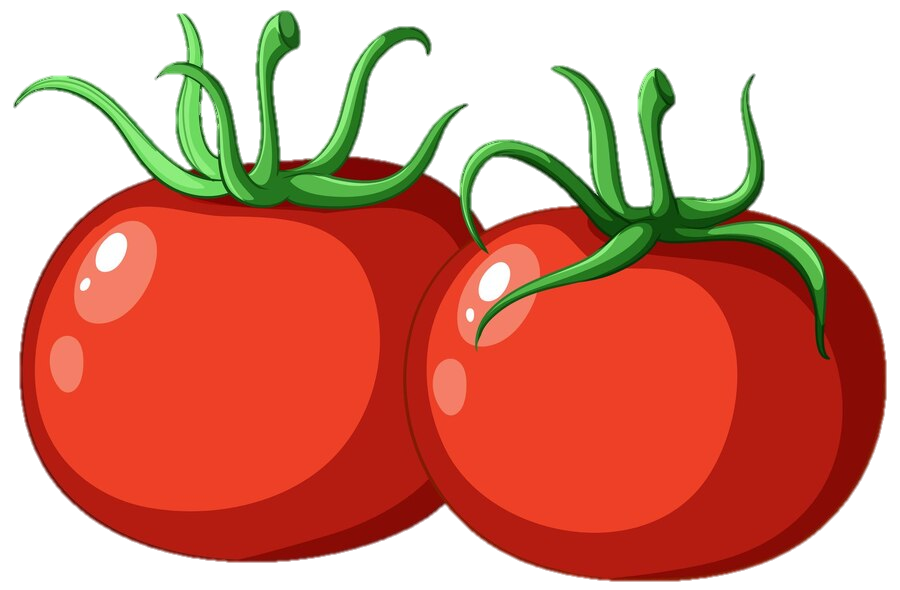 Tomato
=
El tomate
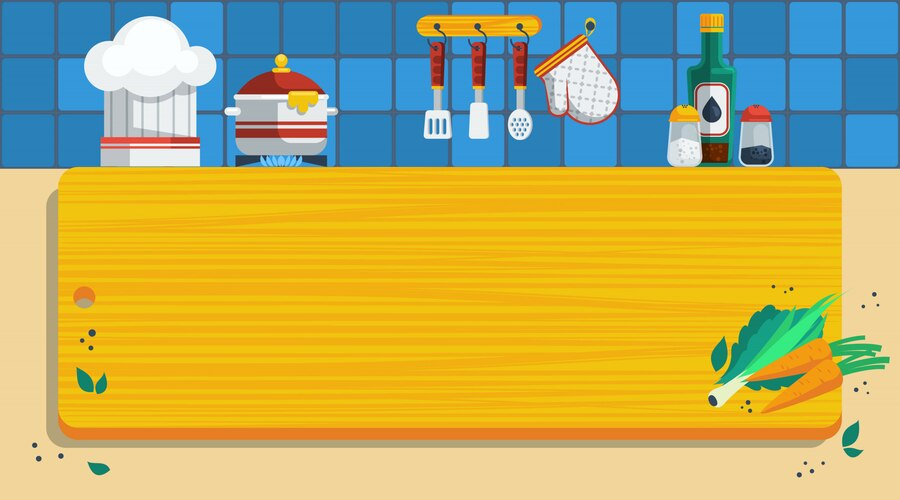 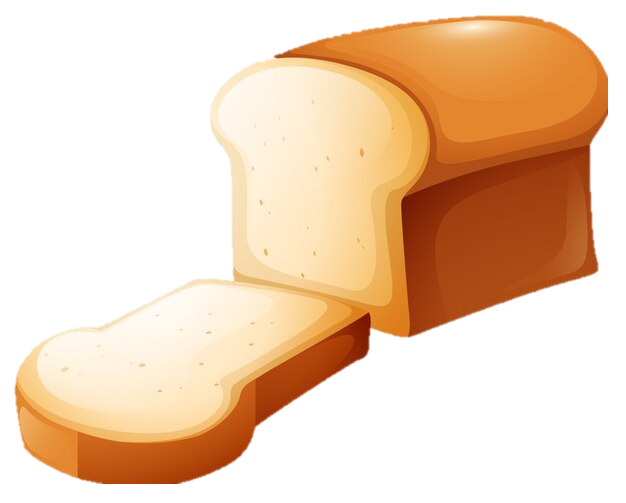 Bread
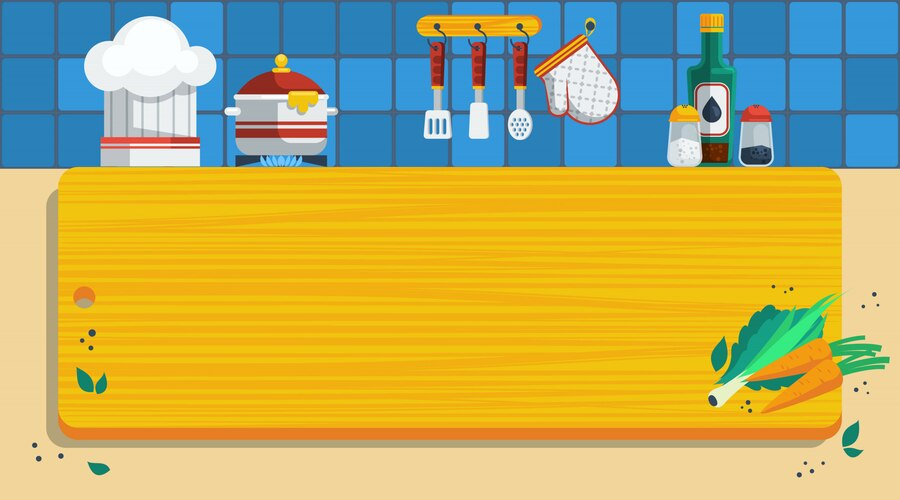 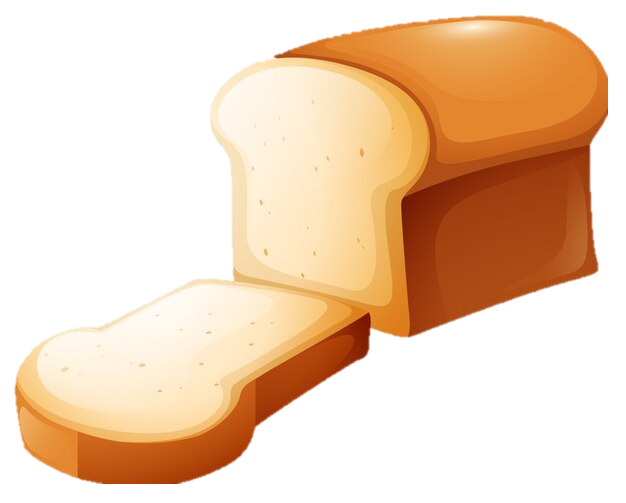 Bread
=
El pan
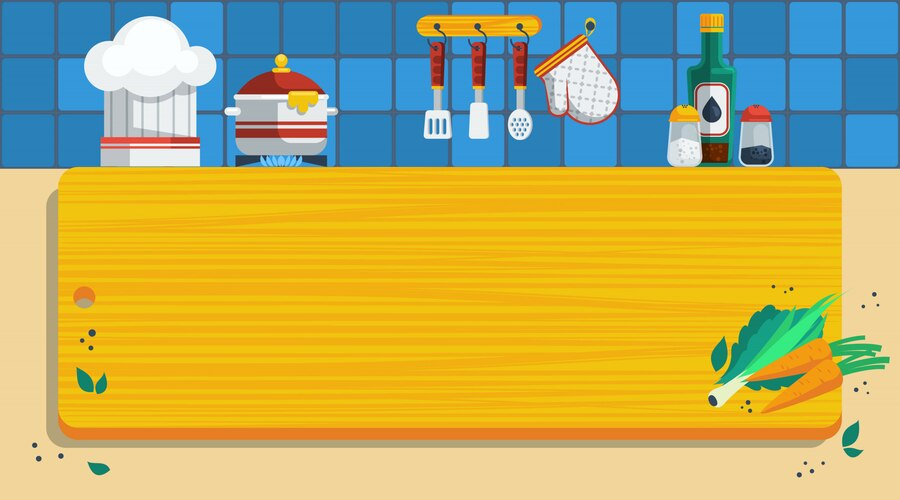 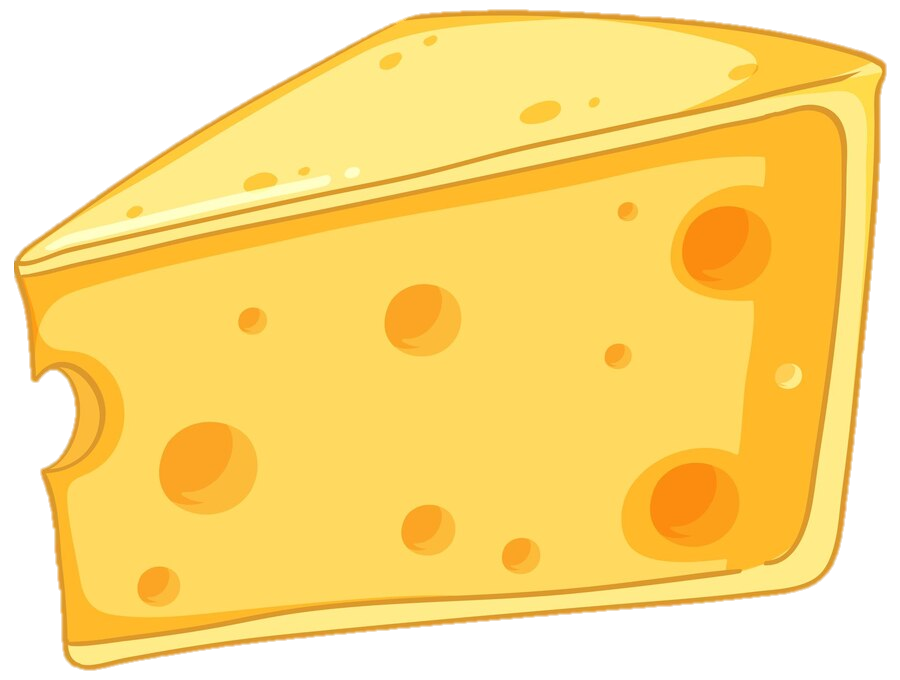 Cheese
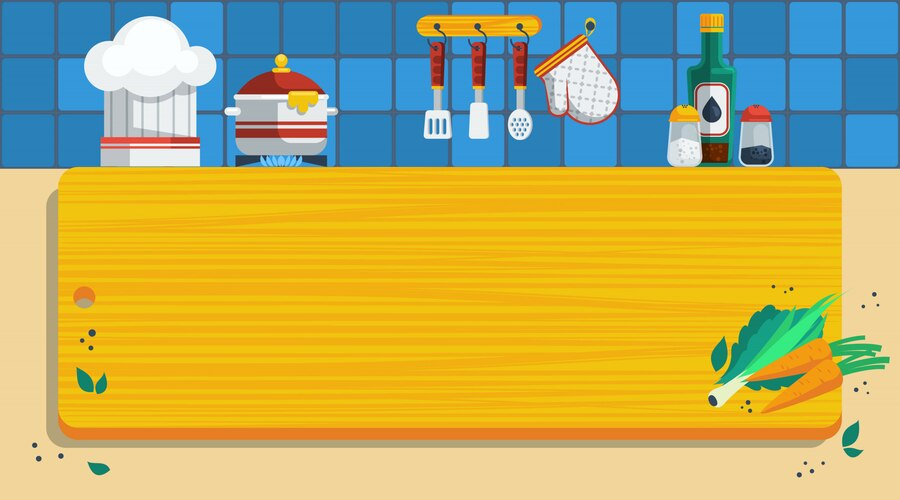 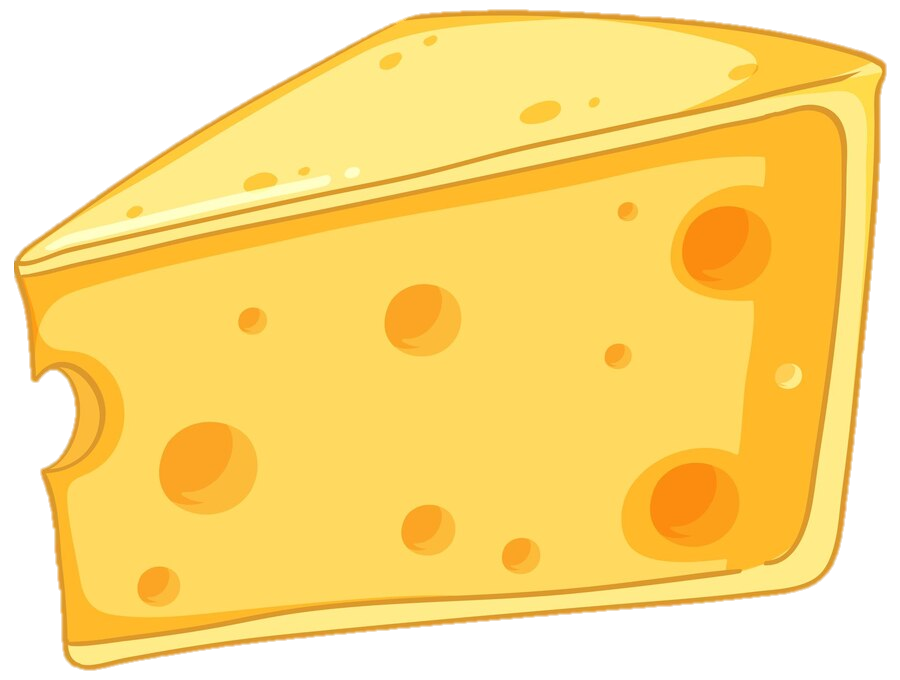 Cheese
=
El queso
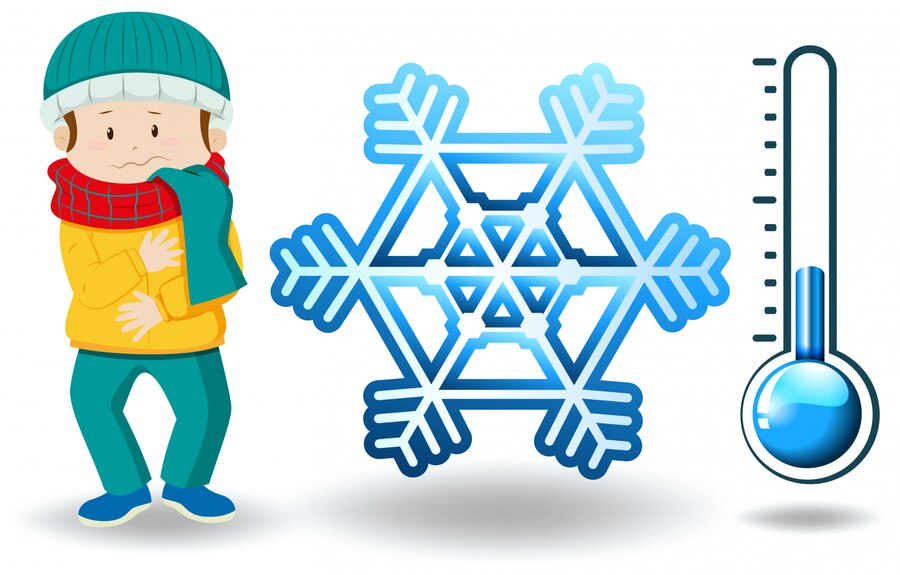 Cold
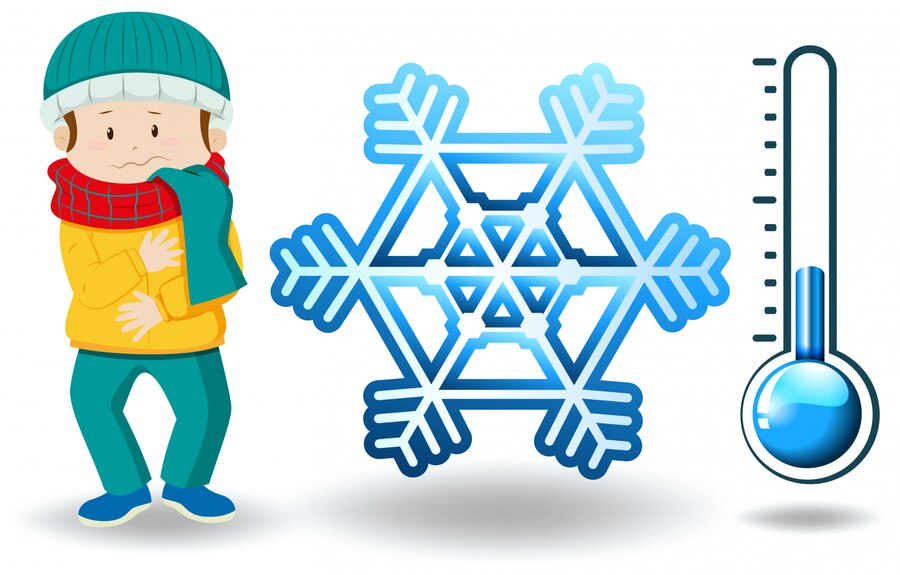 Cold
=
Frío
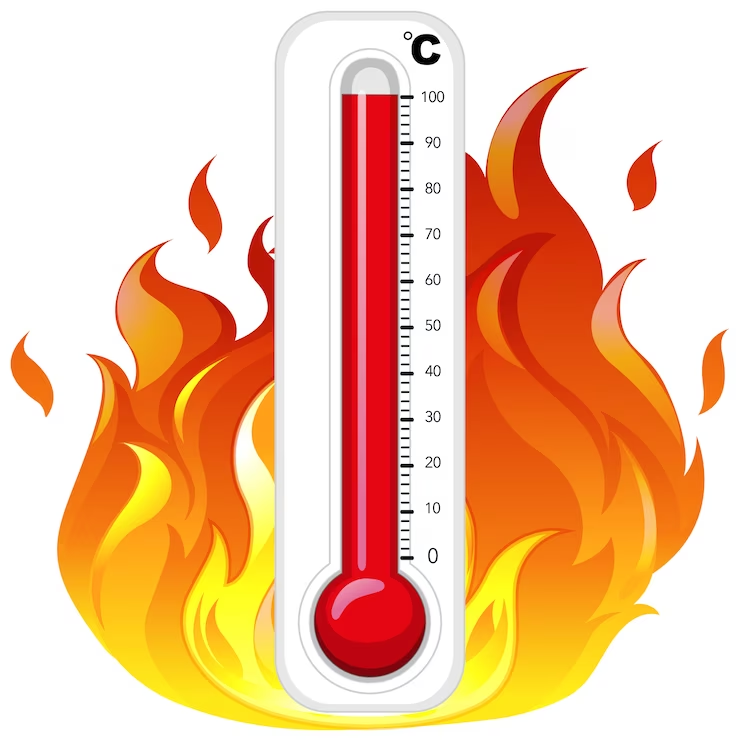 Hot
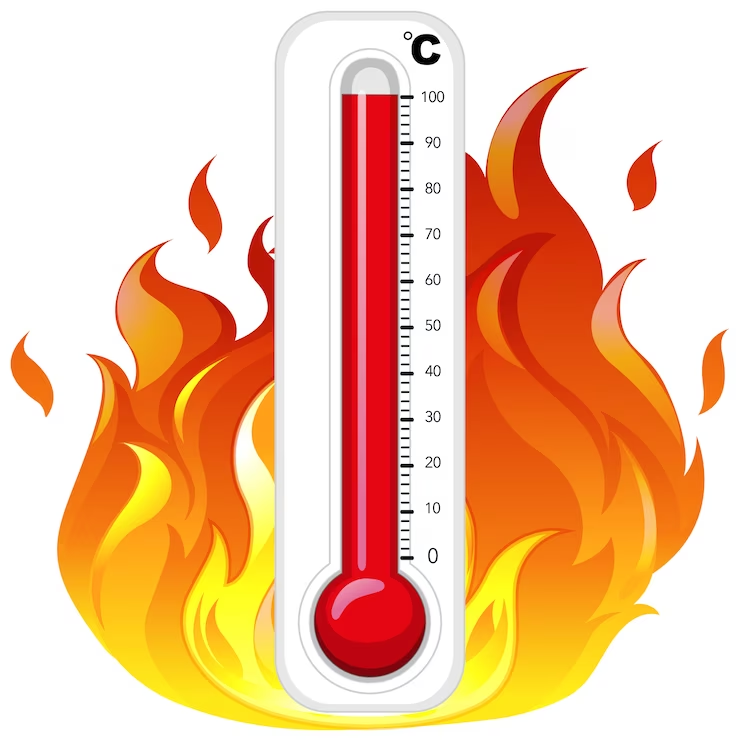 Hot
=
Caliente
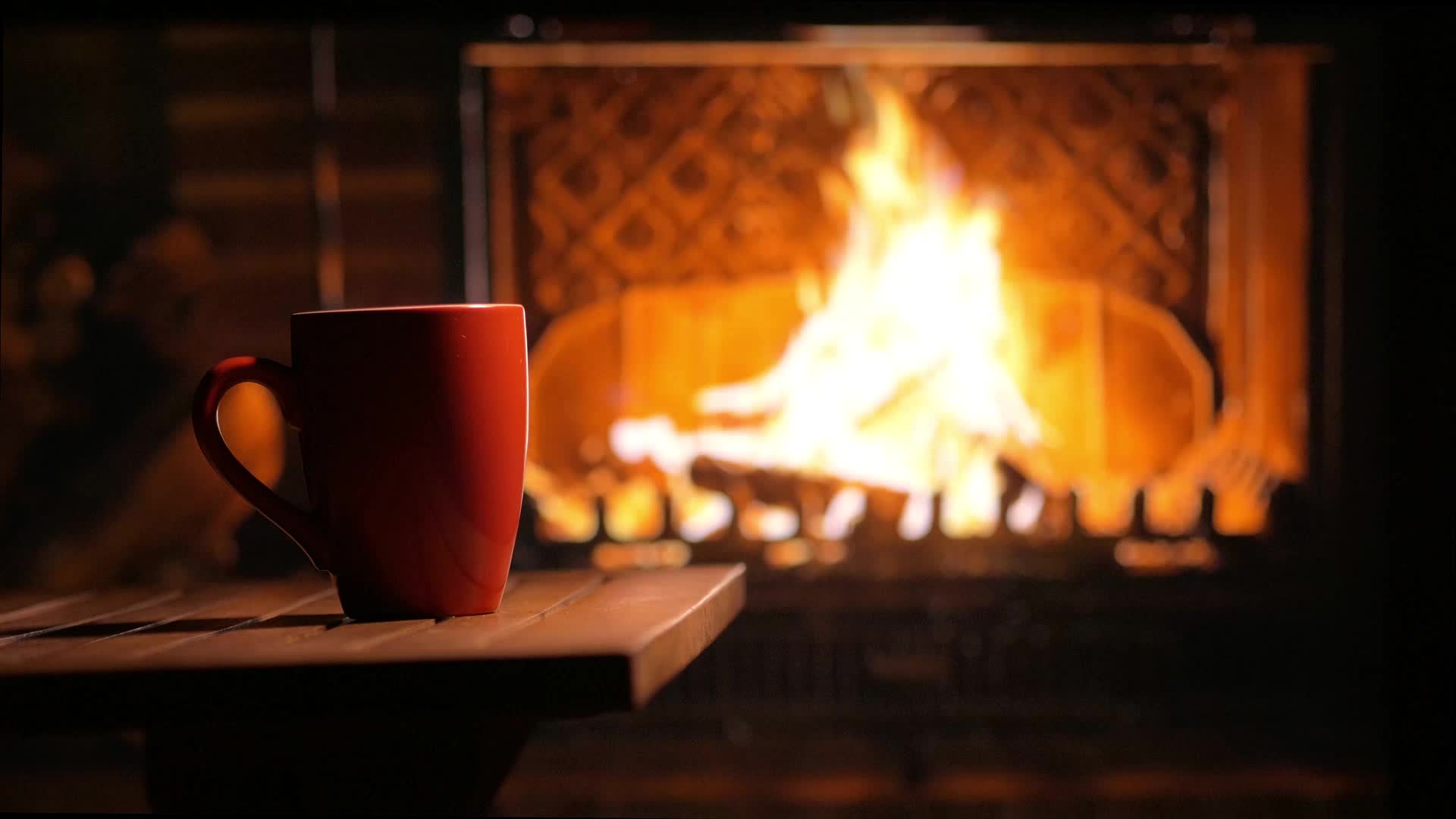 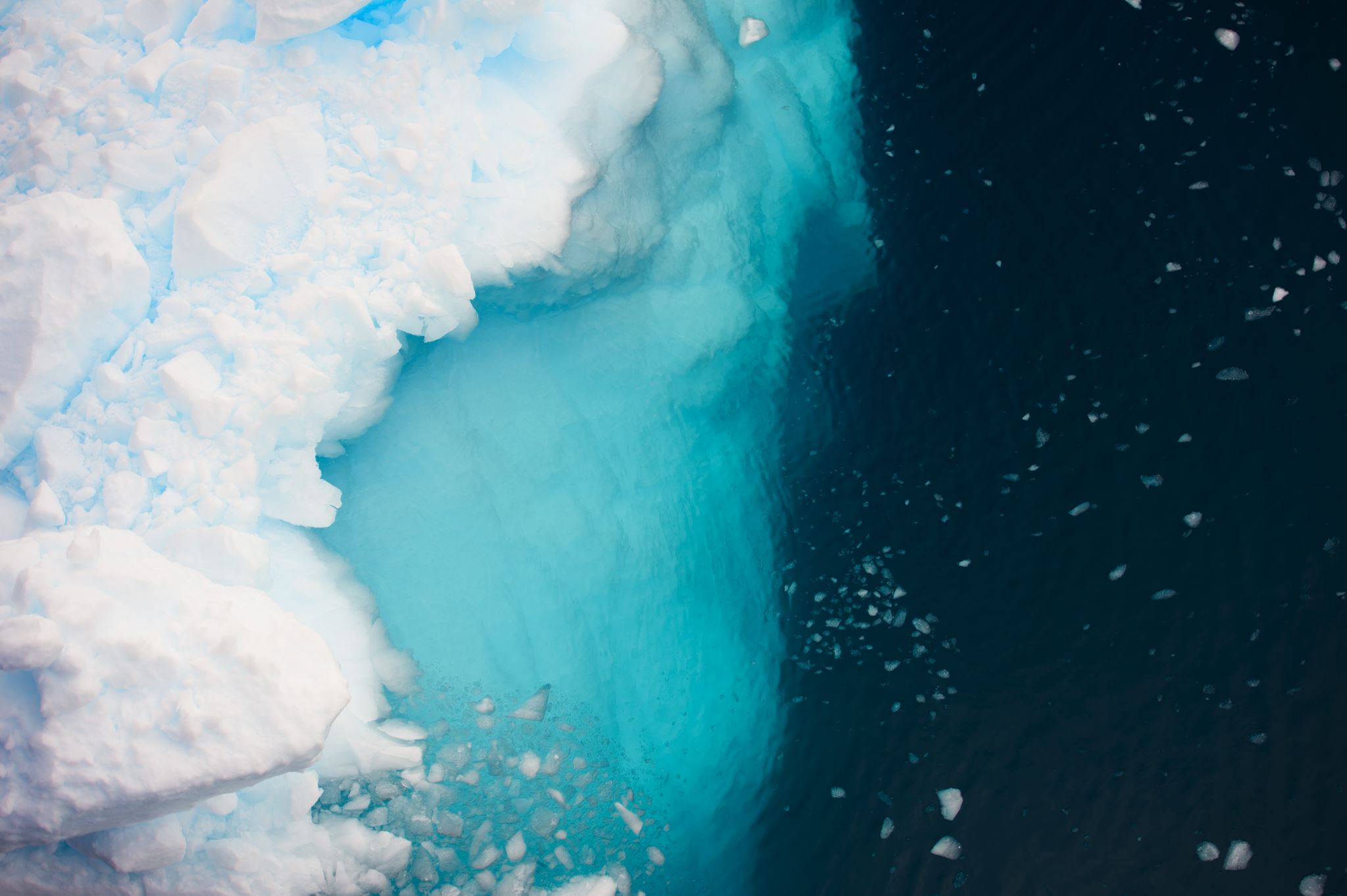 ¿Caliente o Frío?
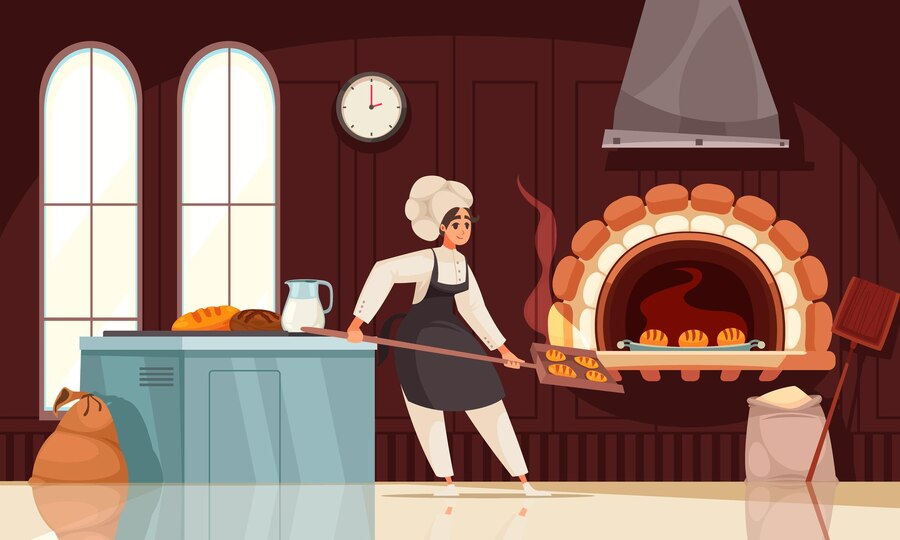 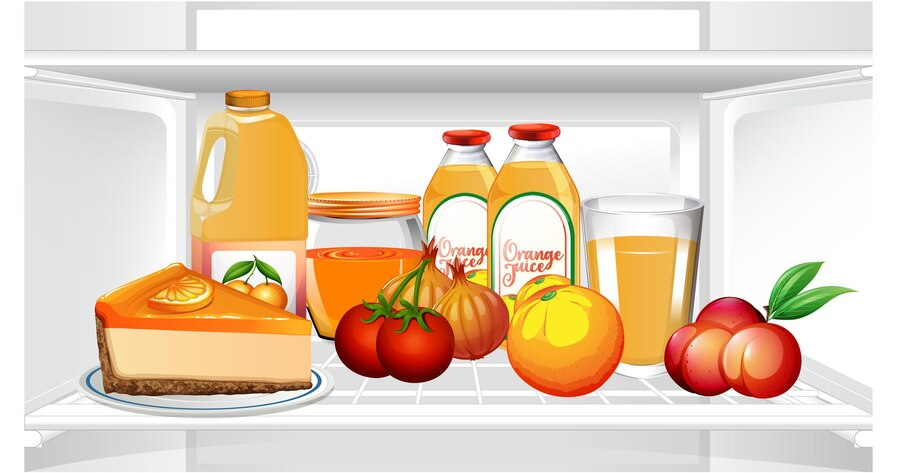 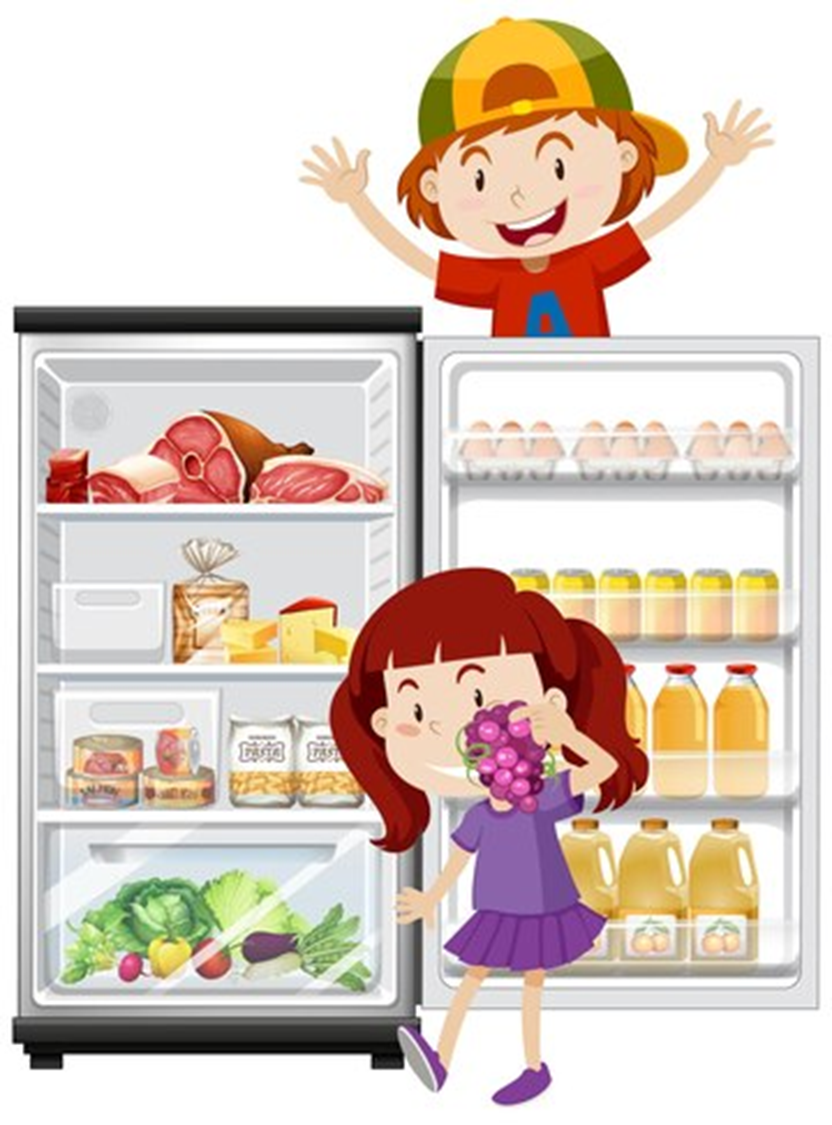 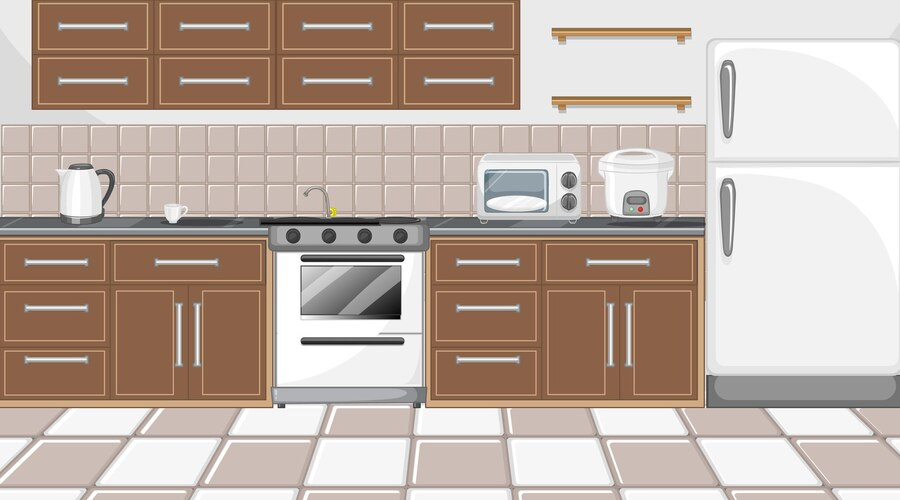 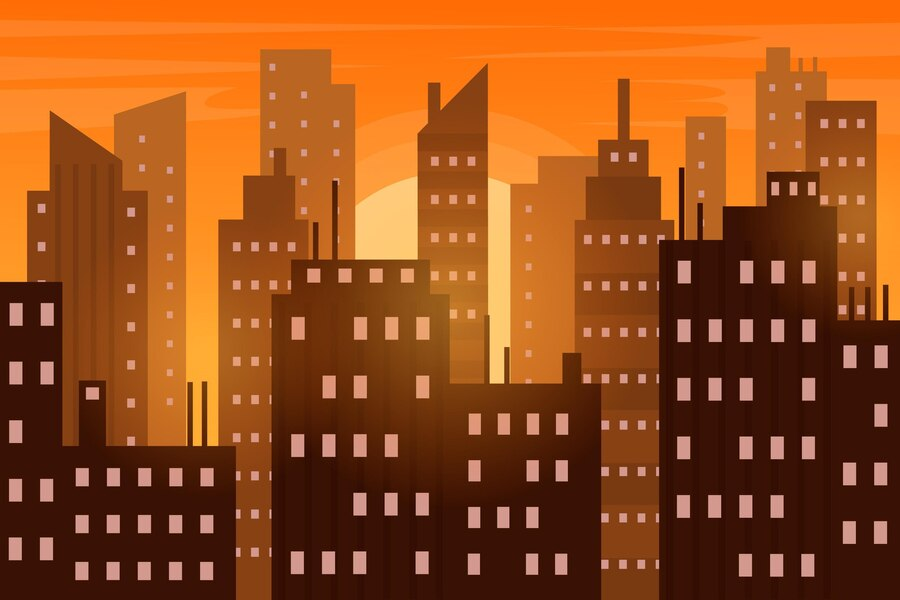 Buenas Noches
Buenas noches, 
Buenas noches
¿Cómo estás?, 
¿Cómo estás?
Muy bien, gracias, 
Muy bien, gracias
Ya me voy, Ya me voy